Name: Sahab Hussain khan 
Id #16362
Program:B.S Radiology 2nd semester Section (A)
Assignment : Human Anatomy (Endocrine System )
Instructor : M.Jaffar 
 Final Term
Endocrine System :
Endocrine System 
Pituitary gland
Thyroid gland 
Adrenal gland 

ENDOCRINE GLANDS :
Glands  that secrete their products ( hormones ) directly into the blood is called Endocrine glands.
Continue…..
1. PITUITARY GLAND :
 It is the major Endocrine gland
 It is about the pea size body attached to the base of the brain
 It is important in controlling growth and development
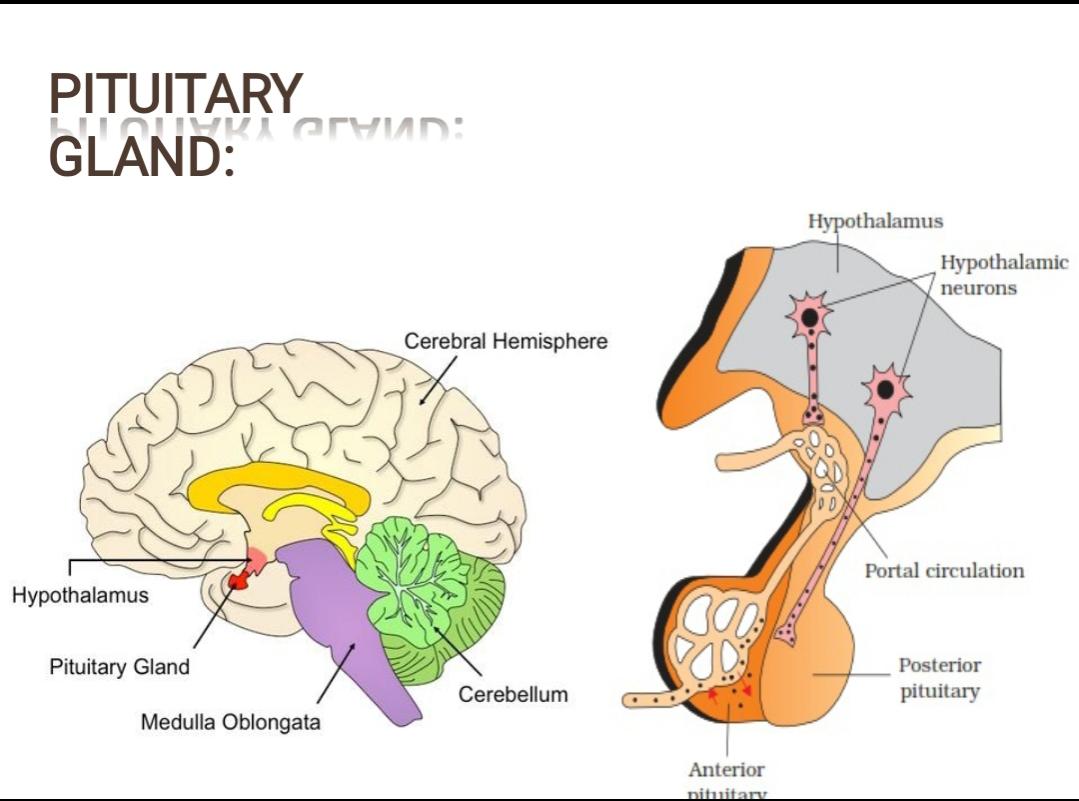 Continue……
Hormones of pituitary gland :( Anterior lobe)
 Growth Hormone (GH)
Prolactin 
 Thyroid Stimulating Hormone (TSH)
 Adrenocorticotrophic Hormone (ACTH)
Folical Stimulating Hormone (FSH)
Luteinizing Hormone (LH)
Continue…..
Posterior Lobe :
Vasopressin (ADH)
 Oxytocin
Continue…..
Anterior Pituitary 
Growth hormone 
 Stimulating growth of bones,  cartilage and connective tissue 
 Increase calcium absorption 
 Decrease sodium,  potassium,  phosphorus excretion through kidneys. 
Disease of growth hormone 
 Gigantism :  
 it is due to over production of growth hormone
Continue……
Dwarfism 
It is due to less production of growth hormone. 
Shortness of stature 
 Small genital
Continue……
2.Prolactin 
 It plays an important role in development of mammary gland and in milk synthesis 
3. Thyroid Stimulating Hormone (TSH)
It stimulates the thyroid gland to produce Thyroxin (T4) and Triiodothyronine(T3)
4. Adrenocorticotrophic Hormone ( ACTH)
 It is produced in biological stress 
 It’s principal effects the production and release of corticosteroids.
Continue…..
5.Folical Stimulating Hormone (FSH)
 It regulates the development of pubertal maturation and reproductive processes of the body. 
6.Luteinizing Hormone (LH)
In females an acute rise of LH triggers ovulation,  while in males it stimulates the production of testosterone
Continue……
Posterior Pituitary 
 Vasopressin (ADH) Anti-diuretic Hormone 
 It retains water in the body
2. Oxytocin 
It is synthesized in hypothalamus 
It stimulates the contraction of mammary gland 
It stimulates the contraction of smooth muscles of uterus
Continue…..
Thyroid Gland :
It is an Endocrine gland in neck
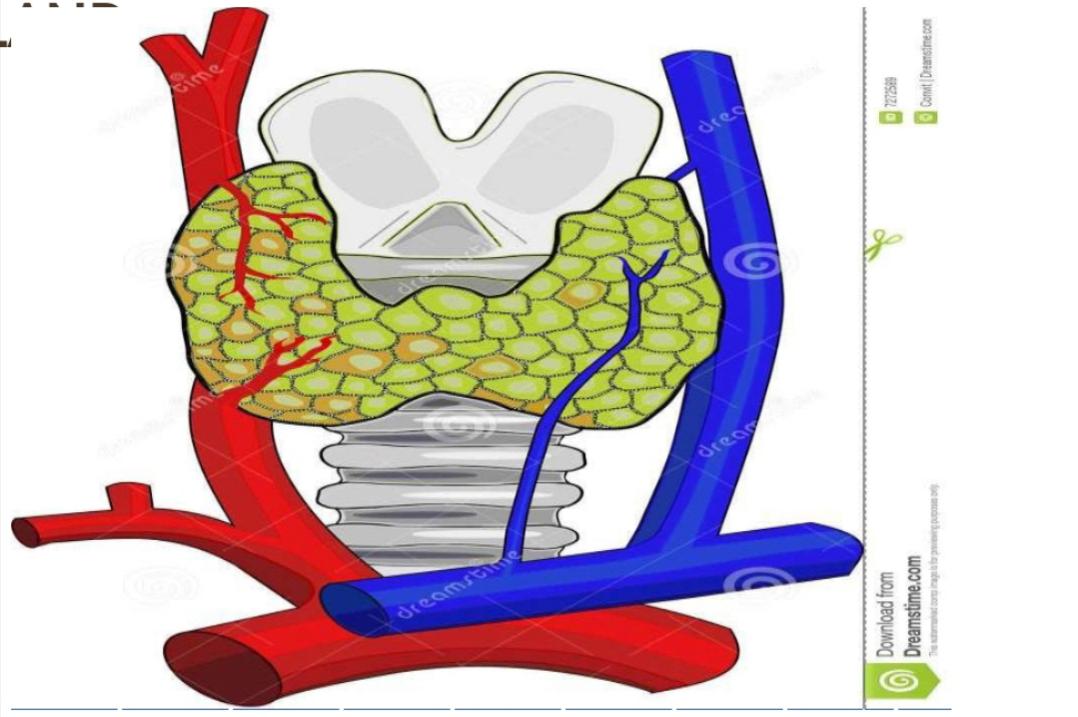 Continue…..
Hormones of Thyroid Gland 
Triiodothyronine(T3)
It affects all the physiological processes in body, e.g. 
Growth and development 
Body temperature 
Heart rate 
Metabolism  
2. Thyroxin (T4)
Controls the development and maturation
Continue…..
Calcitonine 
This is secreted by the C cells of thyroid gland 
Its main function is to increase bone calcium level and decrease blood calcium levels 
Disease of thyroid gland 
Goiter 
Enlargement of thyroid gland is called goiter 
It is caused by iron deficiency
Continue……
Symptoms 
 Swelling in the neck 
Coughing 
Hoarseness 
Swallowing difficulties 
Breathing difficulties
Goiter
Continue
Adrenal Gland
 There are two adrenal glands on each kidney,  they are yellowish in colour 
It has two parts 
Outer part( Adrenal cortex)
Inner part ( Adrenal medulla )
Adrenal Glands:
Continue……
It produces 3 Hormones 
Glucocorticoids 
Mineralocorticoids 
Sex Hormones
Continue……
Glucocorticoids 
Cortisol is the main glucocorticoids 
They are essential for life regulating metabolism and stress
2. Mineralocorticoids 
  Aldosterone is the main Mineralocorticoids 
It maintains water and electrolyte balance 
3. Sex hormone 
 Androgens are main sex hormone 
They contribute to the onset of puberty
Continue…..
Adrenal Medulla 
It is surrounded by the cortex 
It produces 2 hormones 
Adrenaline 
Nor adrenaline
Continue……
Adrenaline and nor adrenaline 
They are released into the blood 
They are structurally very similar and have similar affects e.g. 
Increasing blood pressure 
Dilating the pupils 
Increasing heart rate 
Increasing metabolic rate
Difference between adrenal cortex and medulla :
Adrenal cortex 
Adrenal cortex refers to the part of the kidney that contains glomeruli and proximal and distal convoluted tubules 
Outer layer of kidney,  situated between renal capsul and renal medulla 
Pale brown or reddish color 
Consist of blood vessels 
Contains glomeruli and convoluted tubules 
Filter the blood
Continue……
Adrenal Medulla 
Renal medulla refers to the inner most part of the kidney, which is composed of collecting tubules 
Inner most layer of kidney 
Dark reddish brown in color 
Consist of many structures of nephron 
Contains loop of henle and collecting tubules 
Regulate water and salt in blood.
Adrenal Cortex and Medulla
Thank you